Assignment #6
Writer’s Journal Title:
Descriptive Writing: Sounds of my House
In your writer’s journal, write a descriptive quick write about the sounds in your house.  If it helps to start with a bullet list to organize the sounds, do that.  If you want to start writing, just start writing!  
This will be a piece that you can return to later for a revising stations activity.  So, be sure that you have the title Descriptive Writing: Sounds of my House.
Here’s a snippet of mine:
I wonder what true silence truly sounds like.  My house is an incessant hum of electrical gadgets: the refrigerator, the ceiling fan, the floor fan, the air conditioning unit, the cell phone notifications.  The bedroom clinks with every turn of the ceiling fan.  The refrigerator hums through each defrost and refrost cycle.  My sons’ floor fan, despite the fact that it is supposed to be in quite mode, rattles away through the night.  Silence is apparently taboo, a thing to be left unspoken and undesired.  I find this ironic.
Resources For This Lesson
If you have a phone with access to the internet, you can download this power point from the class website:
You may have the slideshow on your phone during this lecture to take notes and follow the discussion.
Keep the phone facing up on your desk.  It may not be in your lap.
Failure to use your electronic device for learning purposes will earn your phone a trip to the assistant principal.  No warnings.
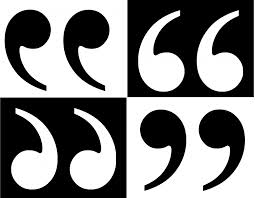 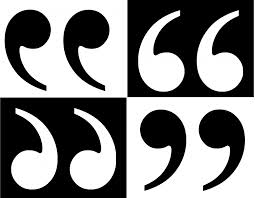 Embedding Quotations
Why include quotations?
To support your assertions about a text.
To prove a point.
To comment on a theme, character, or literary device.
When writing about literature, you must include quotations from the text (textual evidence) to support your assertions about the text.
Compare it to a lawyer at trial who must use evidence to support his/her claims in court.
No one can tell you that your opinion of a text is wrong as long as you can support it with textual evidence.
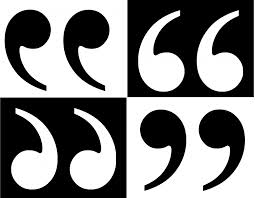 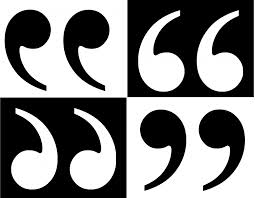 Embedding Quotations
Requirements for Embedding Quotations
Include context and background information before you embed your quote.  In other words, don’t start your response with a quote.  
When you read your response out-loud, you should not be able to hear where your writing ends and the quote begins.  There are some exceptions to this rule, but use this as the general rule.
Examples:
Monk’s power of intimidation is amplified by his “suede battle jacket with lizard-skin flaps” and  “ostrich-skin boots, brassed-toed and suitable for kicking people.”
Monk’s arrogance, his inability to see Priscilla even when “he’s standing inches from her,” shows that he does not perceive anyone on campus as a threat to his authority.
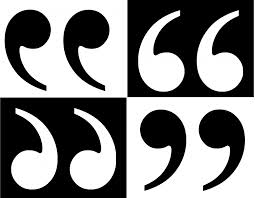 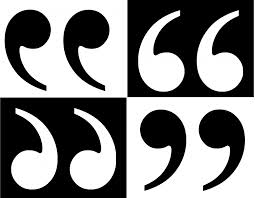 Embedding Quotations
Only include the most important part of the text that supports your assertions.  
You do NOT need to include a complete sentence unless it is vital to your support
Examples:
Priscilla demonstrates her physical strength when she “frog-marches Monk right into her own locker” with “a single mighty thrust forward.”
The narrator is in awe of Priscilla’s actions towards Monk when he describes them as “pure poetry.”  They are so powerful that “you [can] hear a pin drop in that room.”
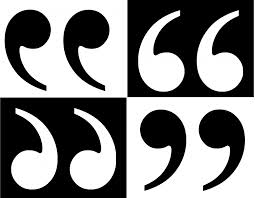 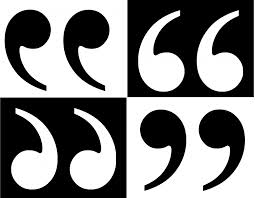 Embedding Quotations
You have the option to modify parts of the quote in order for it to be grammatically correct as a part of your own writing.
Brackets [ ] 
Allows you to change the author’s original wording
Allows you to add words for fluency or clarity
Ellipsis … allows you to delete a word or words from the original longer quote to fit your own writing.
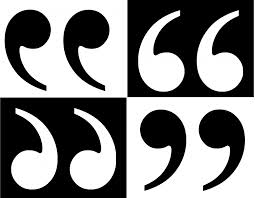 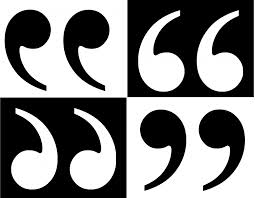 Embedding Quotations
Examples: (Original Quote) 
The reason Monk didn't recognize trouble when it was staring him in the face is that the serpent in the Kobras' Eden was a girl.
Monk is blindsided by Priscilla because “[he doesn’t] recognize …that the serpent… [is] a girl.” 
Why did I use a bracket here?
What is the purpose of using the ellipsis? 
Prediction time: what tense must you write in when writing about literature?
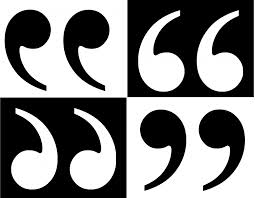 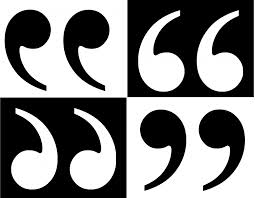 Embedding Quotations
When writing analytically about literature, use the present tense.
This may mean that you use a bracket [ ] to change the tense of a verb in your quote.
(Original Quote) The reason Monk didn't recognize trouble when it was staring him in the face is that the serpent in the Kobras' Eden was a girl. (Notice that the verbs here are in past tense.)
Monk is blindsided by Priscilla because “[he doesn’t] recognize …that the serpent… [is] a girl.”
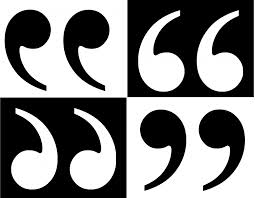 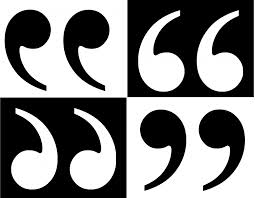 Embedding Quotations
Final Checklist For Embedding Quotes
Context and background information is included.
You cannot hear where your own writing ends and the quote begins.
Only the most important part of the quote is embedded.  The quote does not go on and on and on and on and on and on…you get my drift.
If needed, brackets and ellipsis have been used correctly to modify the quote.
Verb tense is in PRESENT TENSE!